Introduction to Education
Instructor: Shamsa Mubeen
Definitions of Education
When talking about education people often confuse it with schooling. Many think of places like schools or colleges when seeing or hearing the word. They might also look to particular jobs like teacher or tutor. The problem with this is that while looking to help people learn, the way a lot of schools and teachers operate is not necessarily something we can properly call education.
Education is
Deliberate and hopeful. It is learning we set out to make happen in the belief that we all can ‘be more’;
Informed, respectful and wise. A process of inviting truth and possibility.
Grounded in a desire that at all may flourish and share in life. It is a cooperative and inclusive activity that looks to help us to live our lives as well as we can.
The word ‘education’ has been derived from Latin words-’Educare, Educare and Educatum

Educare The term ‘educare’ means to bring up, to rise, and to nourish, to train or mould. The child has to be brought up like a plant in the garden by the teacher. His potentialities should be developed with proper care and nourishment.

Educare: The term ‘educare’ means ‘to lead out’, ‘to draw out’ and ‘to bring forth’. The innate powers of the individual should be properly 

Educatum Education is something which is imposed from outside. It is external growth through activities and experience. The teacher, through education, provides instructions and gives direction to mold his abilities.
Literal meanings of Education
Definitions of Education
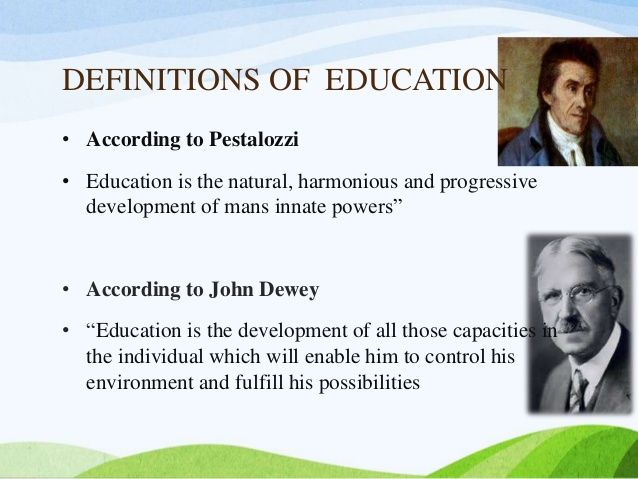